PHÁT TRIỂN NHẬN THỨC
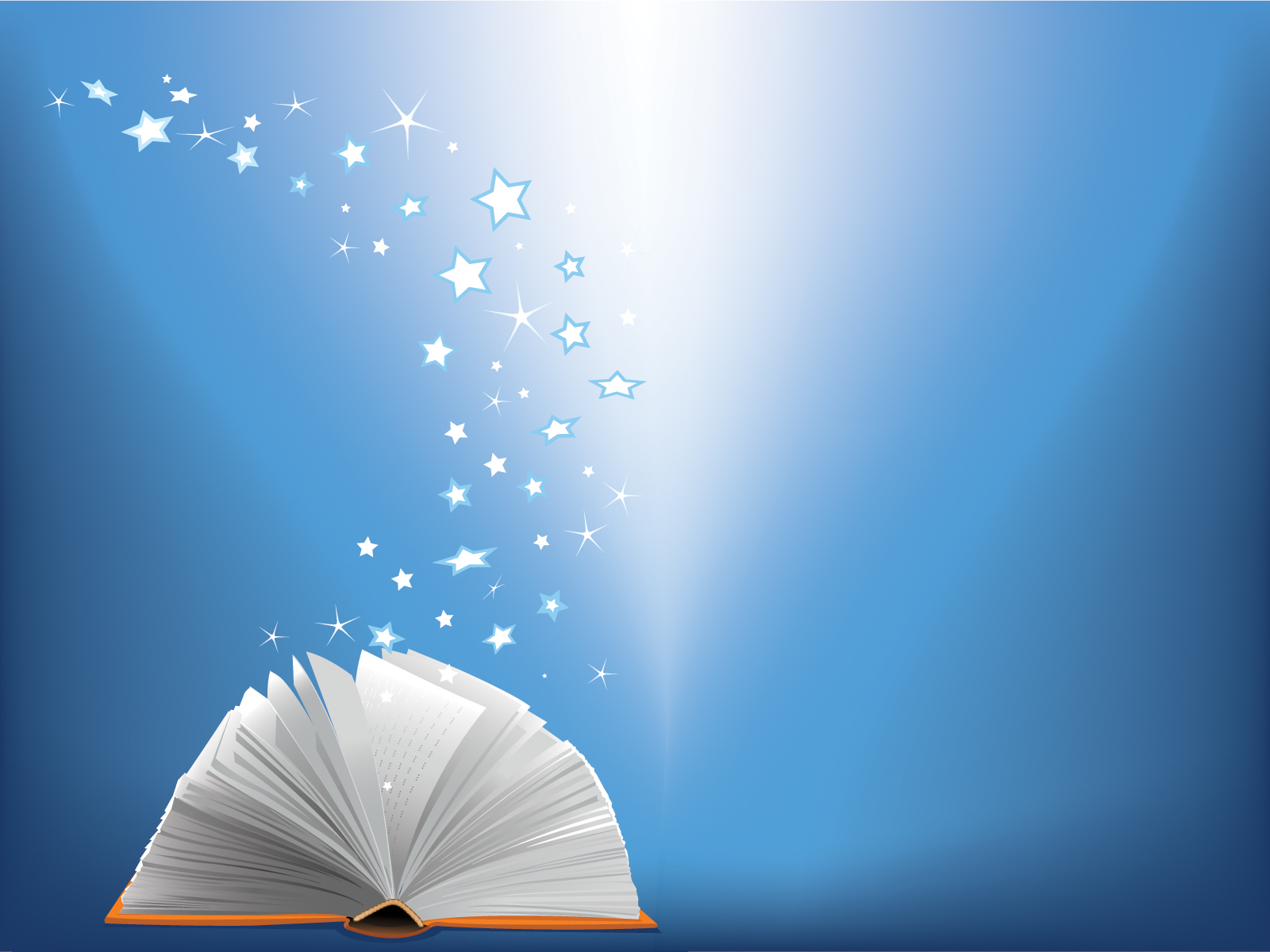 Đề tài	: Ôn hình tròn, hình vuông, hình chữ 		   nhật, hình tam giácLứa tuổi	: 3 – 4 tuổiNgười dạy	: Nguyễn Minh Yến
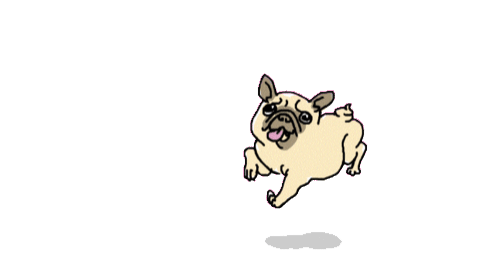 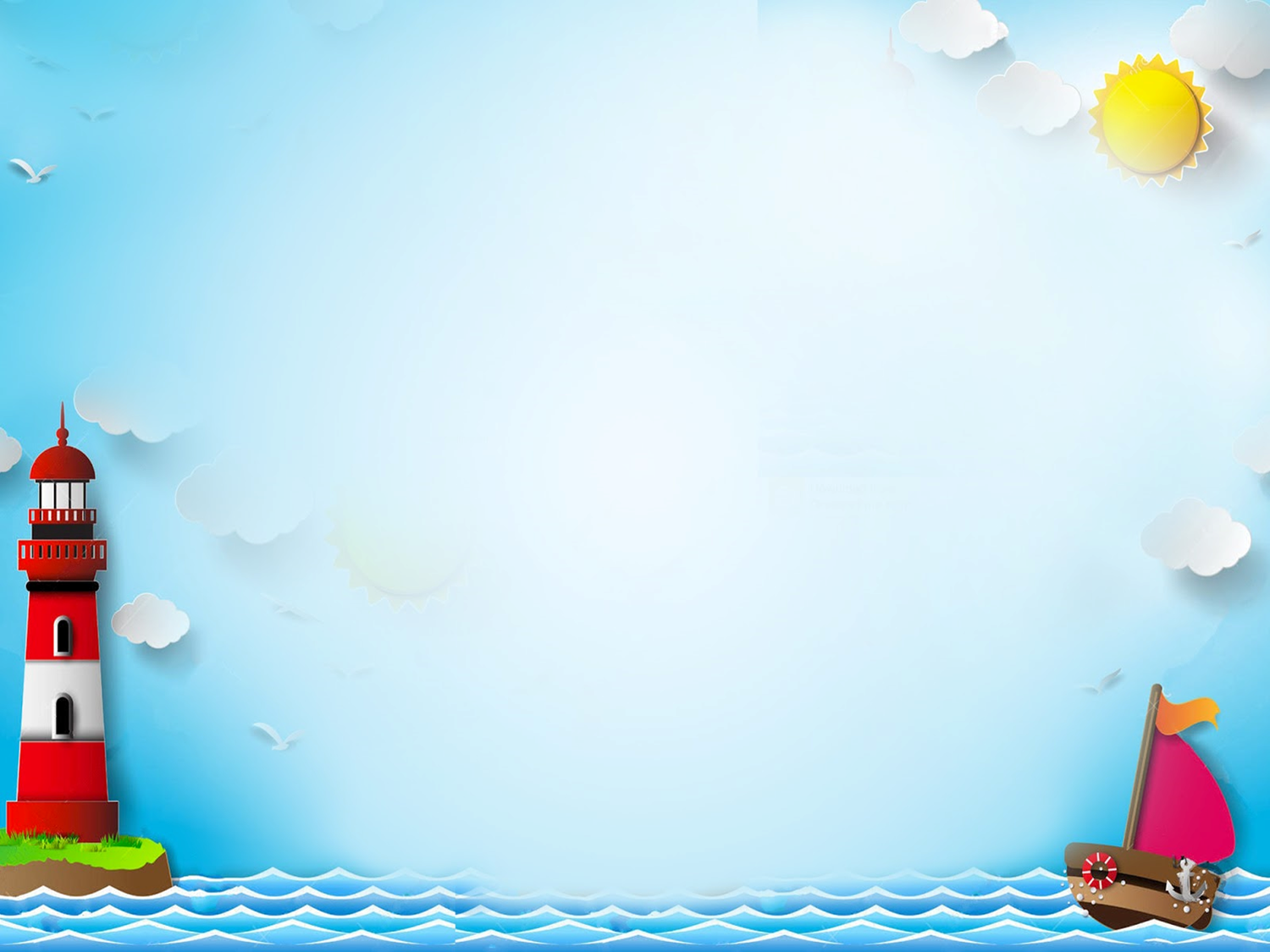 MỤC ĐÍCH- YÊU CẦU:
 *Kiến thức:
- Trẻ nhận biết được tên hình và màu sắc của các  hình.
*Kỹ năng:
- Trẻ gọi đúng tên hình .
*Thái độ:
- Trẻ biết giữ gìn đồ dùng, khi học xong cất vào rổ và để vào nơi qui định.
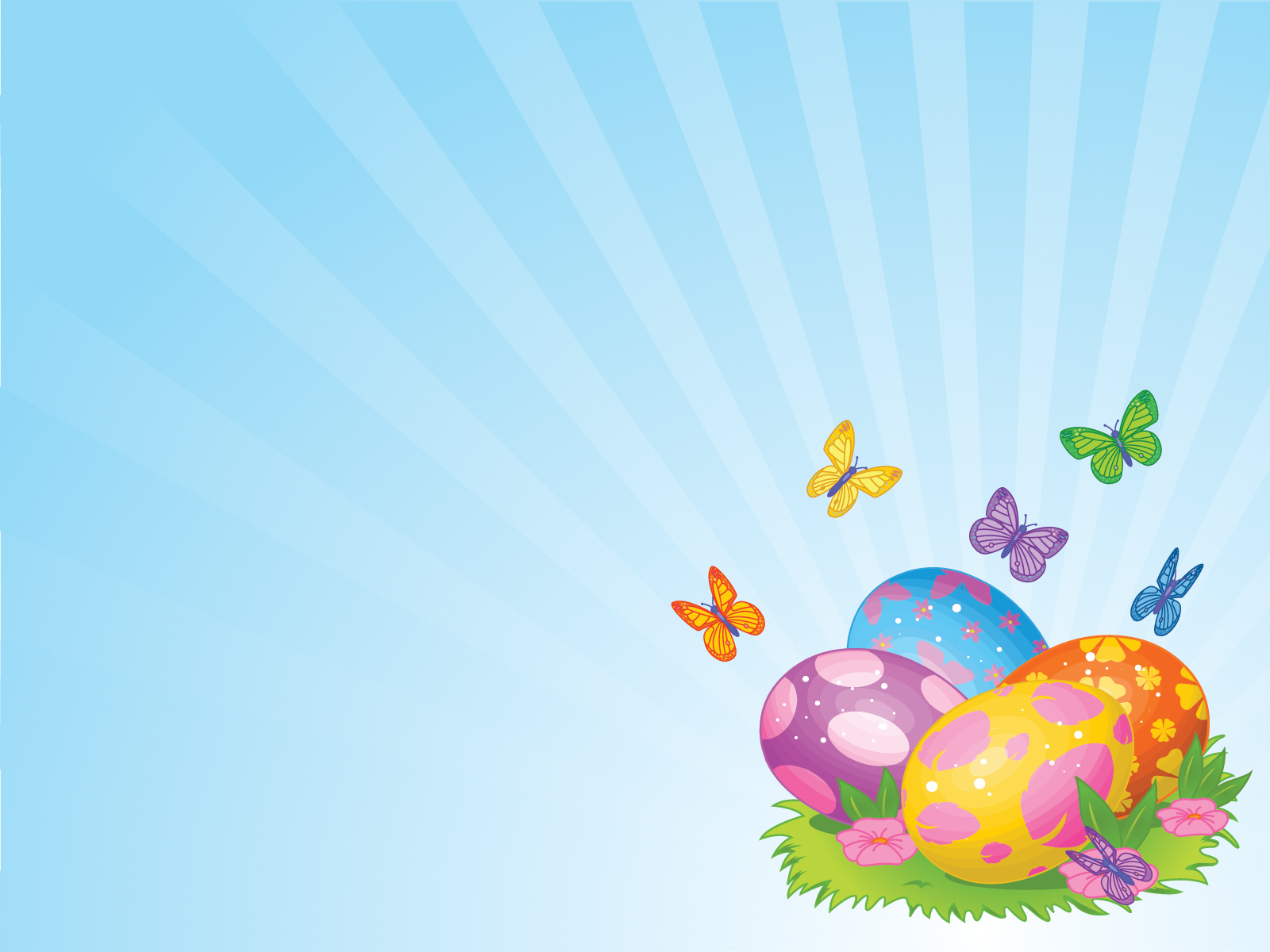 Cô và trẻ cùng hát bài “ Em đi qua ngã tư đường phố”
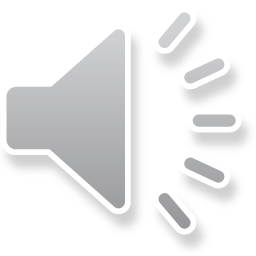 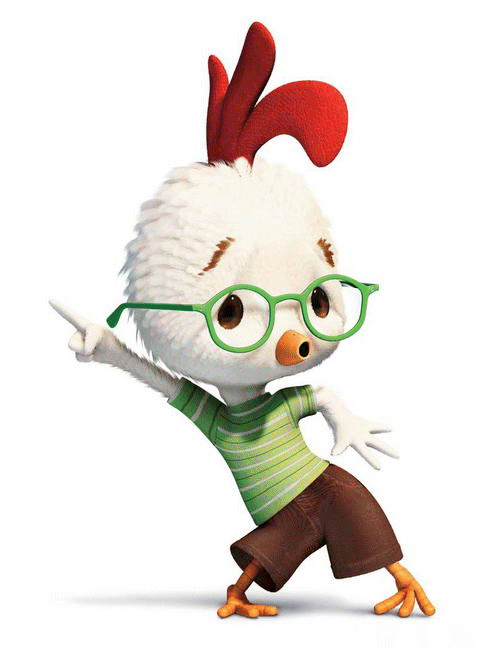 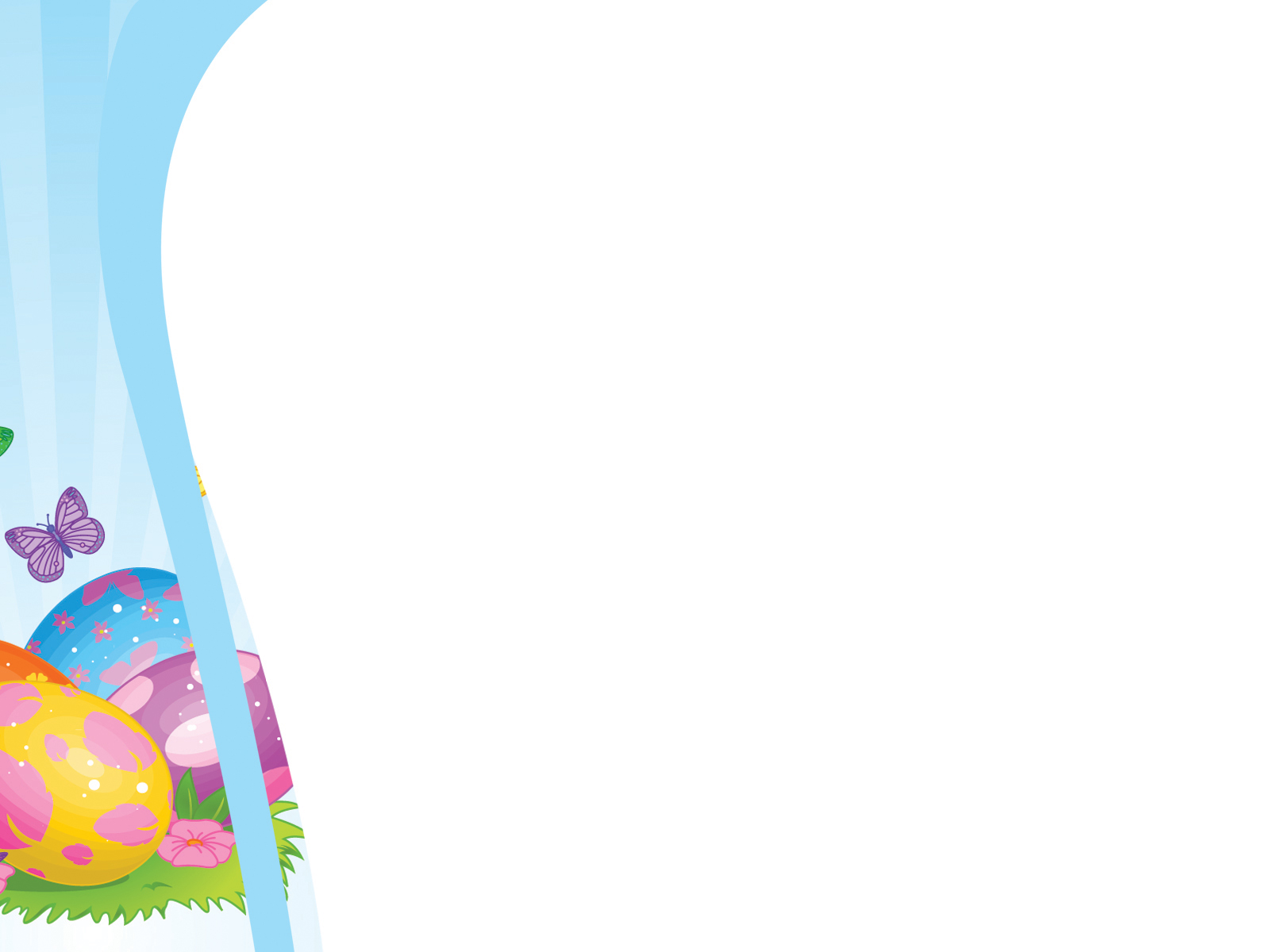 Hoạt động 1: Ôn các hình đã học
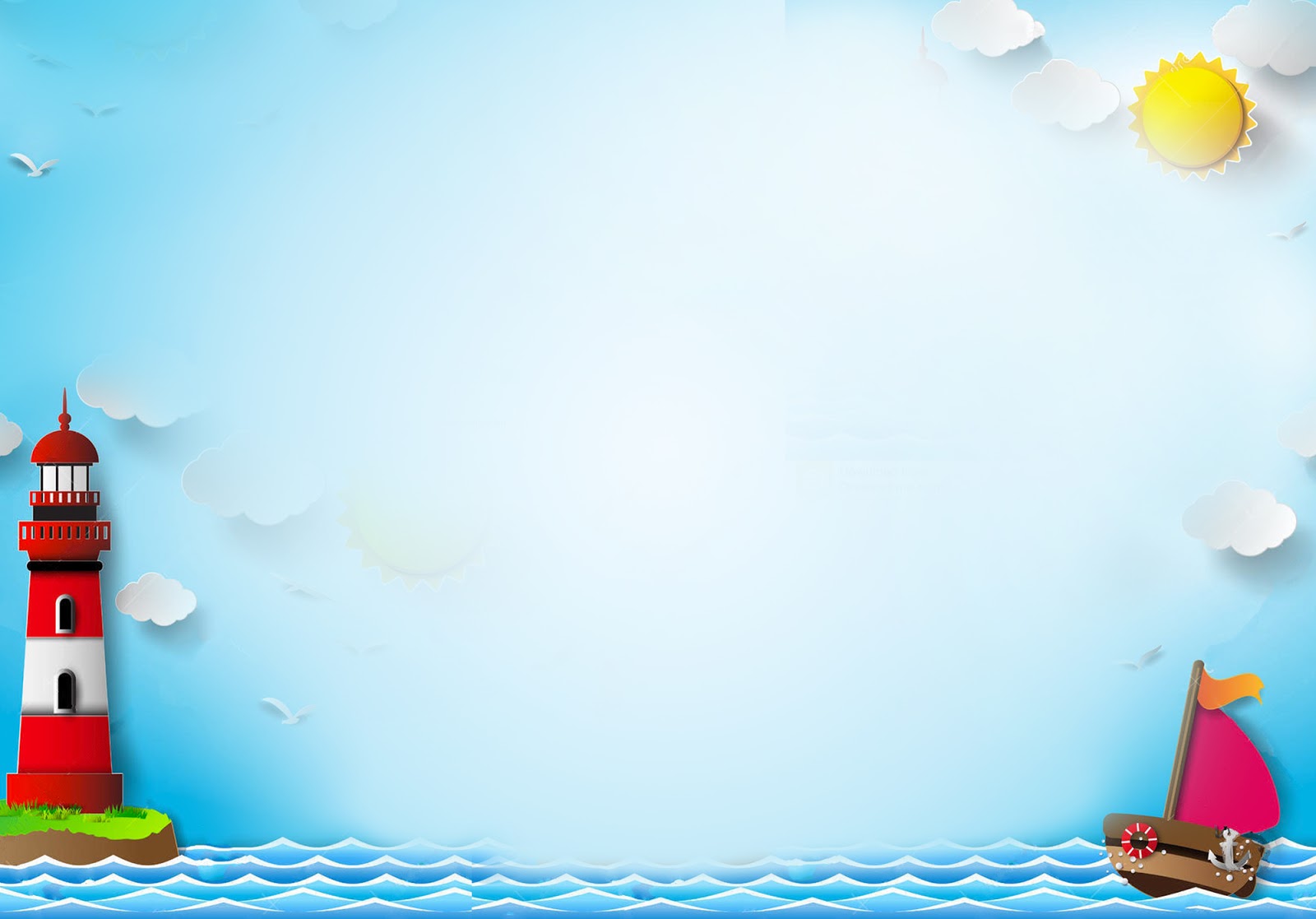 Hoạt động 2: Luyện tập
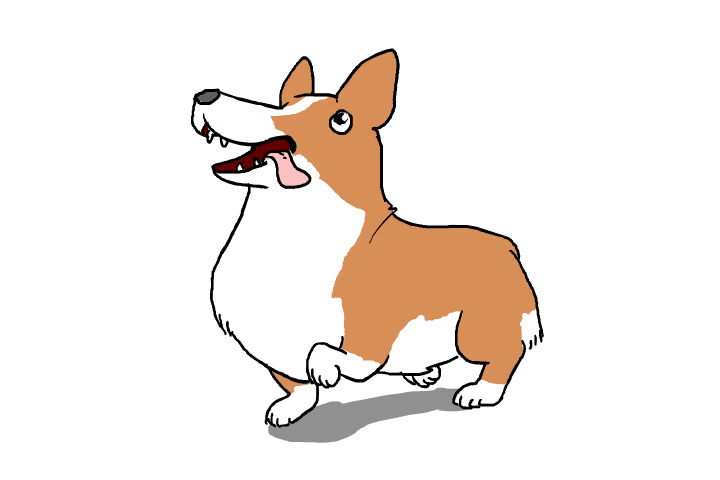 TC 1 “Ai nhanh nhất”
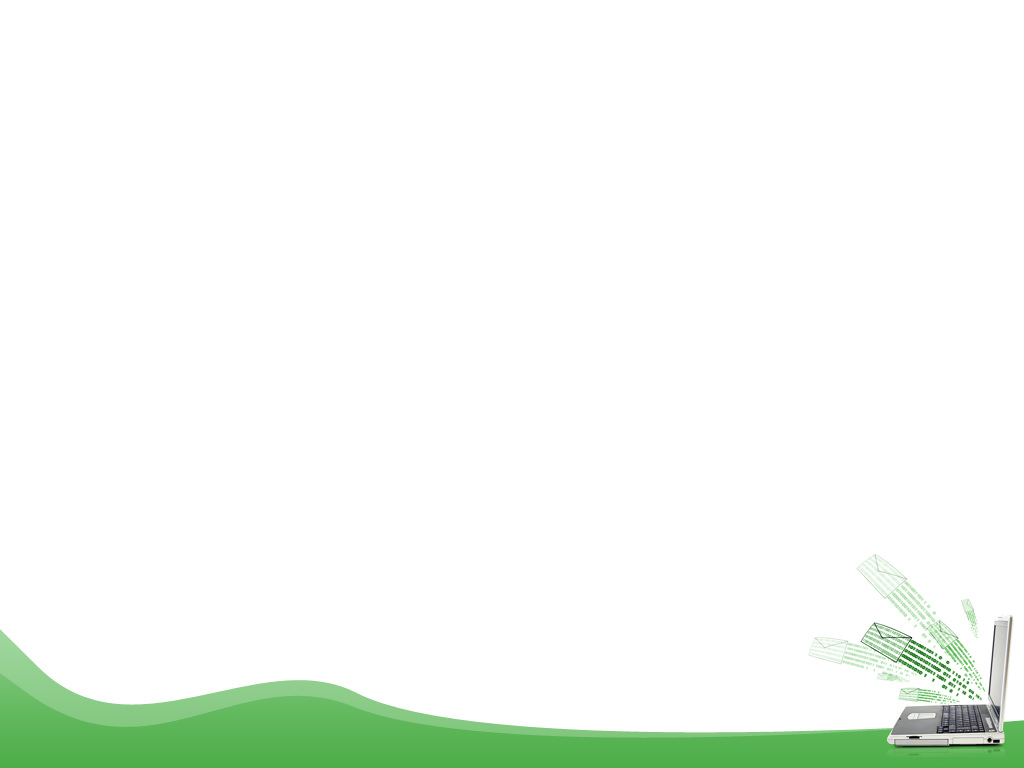 Cách chơi: Cô chia lớp thành 3 đội. Nhiệm vụ của các đội sẽ chạy đi tìm hình theo đặc điểm mà cô nêu ra
TC 2 “Tạo hình theo yêu cầu”
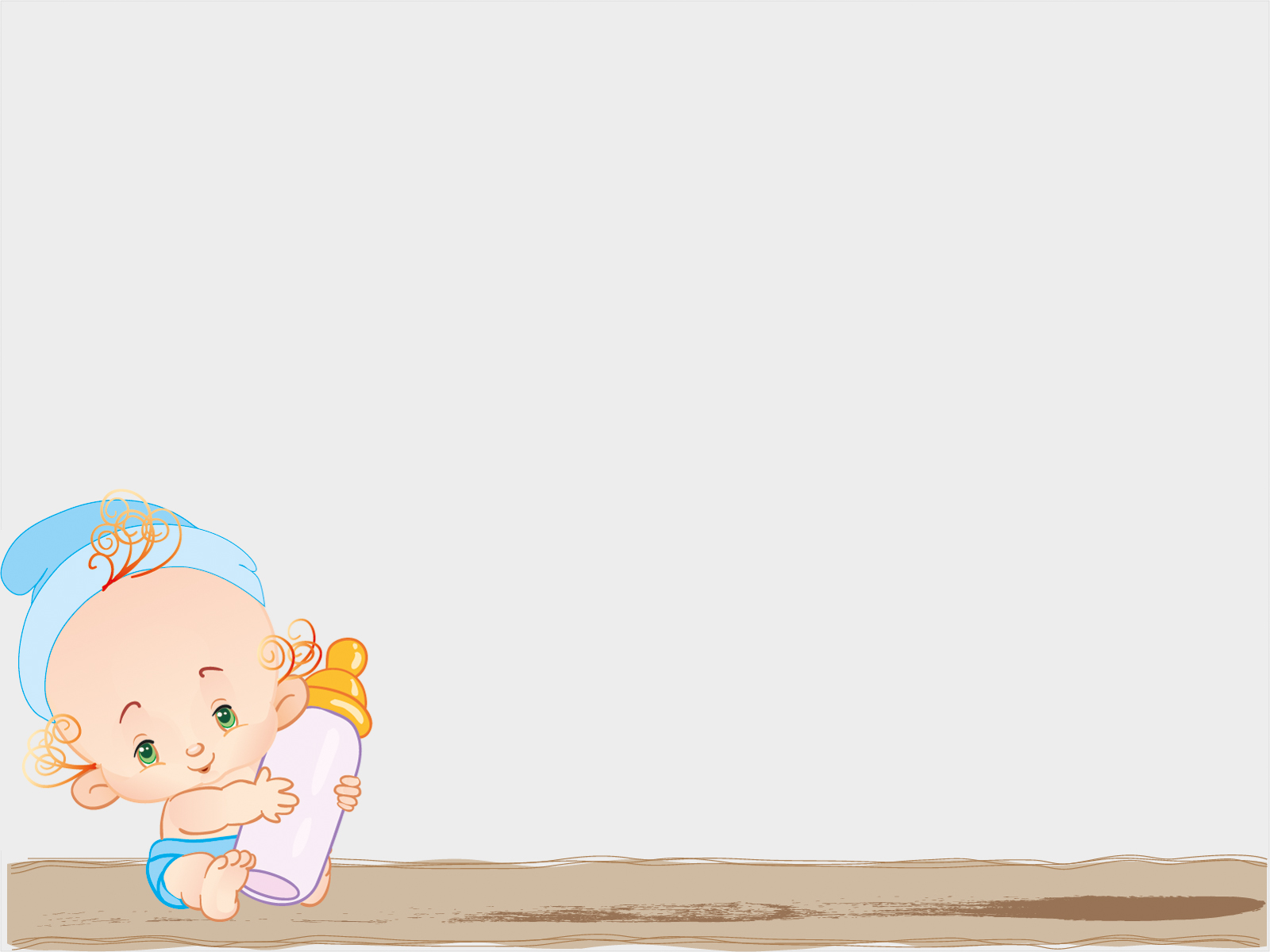 Cách chơi: Cô chia lớp thành 4 đội, mỗi đội cô phát cho 1 đoạn chun. Tất cả chui vào trong đoạn chun đó. Khi có hiệu lệnh của cô tạo hình gì thì 4 đội tạo đúng hình đó.
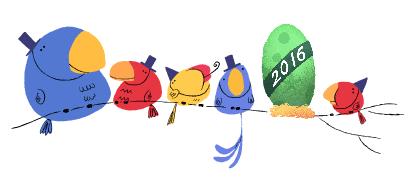 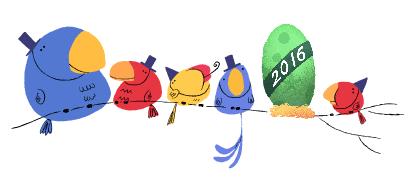 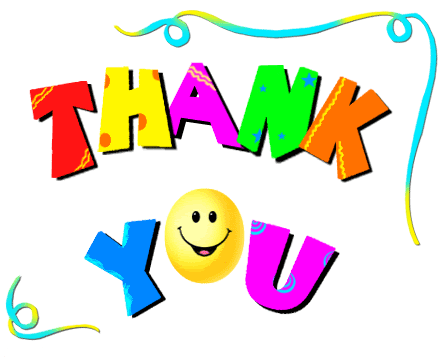 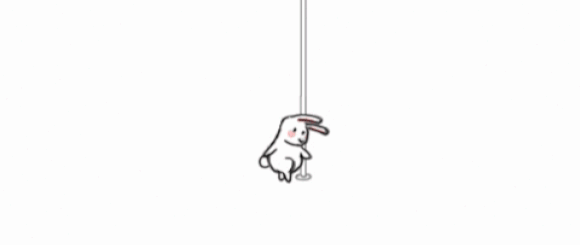